Identifying training  providers and stakeholders
Chris Cooper
Senior Skills Adviser
www.britishcouncil.org
1
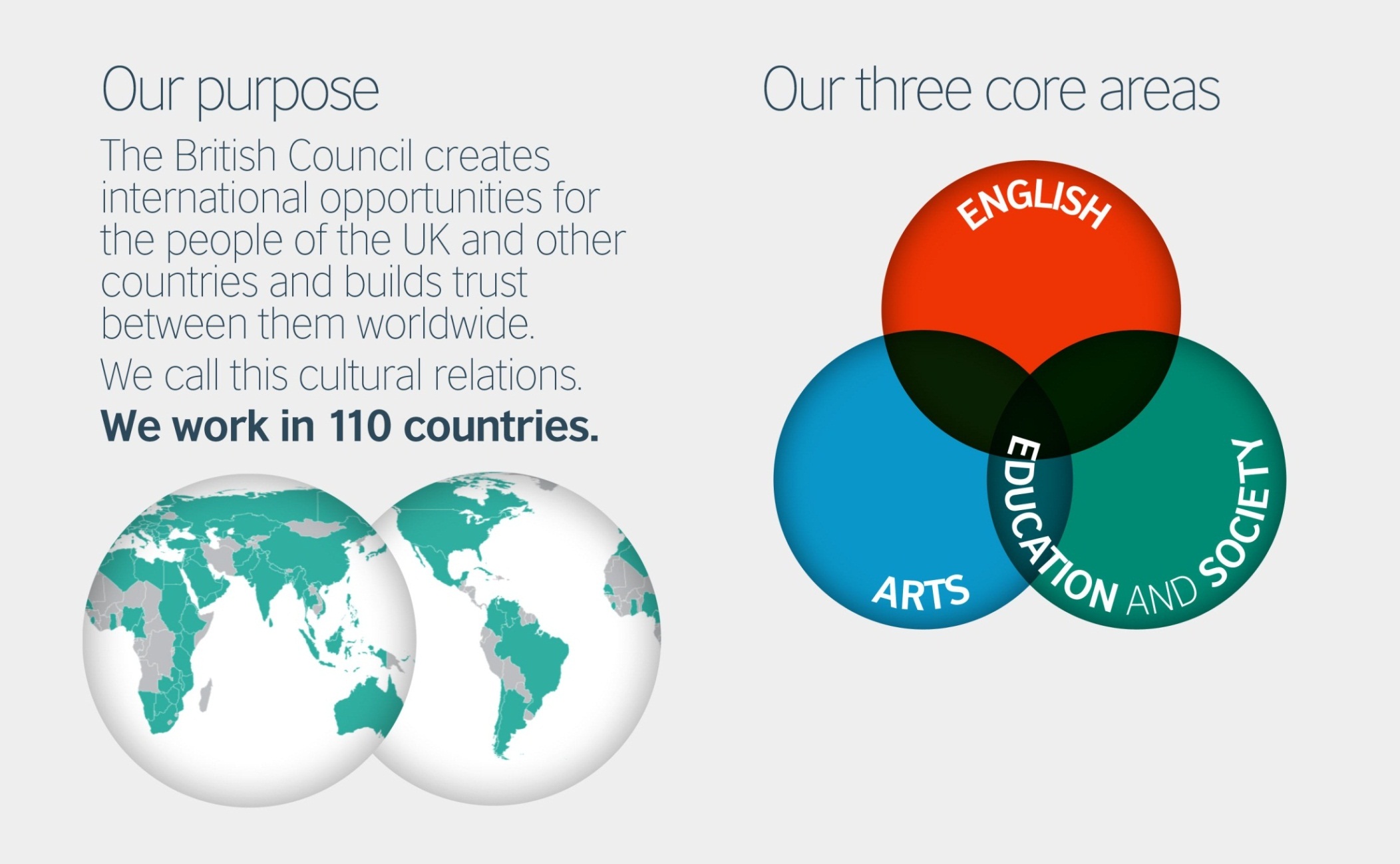 Skills purpose: Enhanced employment for individuals, particularly young people and disadvantaged  groups.
Our perspective on employability
www.britishcouncil.org
3
Diversity of TVET/SD provision and quality
Public Institutions

Private providers (public and/or private funded)

Employer training

Community organisations
www.britishcouncil.org
4
Public Provision - Iraq
www.britishcouncil.org
5
[Speaker Notes: Improving Quality of Education in Iraq]
Public Provision - Iraq
management and team spirit have improved 
performance reviewing has become embedded in the everyday institutional life 
61 new sustainable employer relationships developed
teacher training has positively affected the results of monthly and quarterly examinations
students report that teachers have started to present questions and problems that learners then have to seek to resolve and they have become actively involved in learning 
82% of students agree that their vocational certificate will significantly enhance their position in society
www.britishcouncil.org
6
Types of Private Provision
www.britishcouncil.org
7
Private Provision - Bangladesh
www.britishcouncil.org
8
[Speaker Notes: DFID and SDC funded 5-year programme with a total implementation budget of£ 21.63 million.
aims to develop and scale-up market driven, quality skills training models within the RMG and construction sectors;
stimulates gender equality and reaching disadvantaged people, including poor and marginalized groups, across all its interventions;
stimulates further investment in private-sector led training by trainees, private training providers, and employers;
supports and builds upon the TVET reform agenda of Bangladesh in coordination with the Ministry of Education;
supports private sector-led training for 110,000 men and women and is expected to support at least 71,500 people into employment, who will earn an additional cumulated £61.6m over the programme period.]
Community provision - Nepal
www.britishcouncil.org
9
[Speaker Notes: The objective of the Dalit project - Ensuring Rights Through Skills and Voice (ERSV), combats discrimination against the Dalit population by promoting their access to economic , social and political rights; this is not something focusing entirely on vocational training though “access to skills” component of the project plans to provide Dalit women with basic skills ( more on the side of livelihoods skills for self-employment than wage employment). Most of the beneficiary Dalit women are either illiterate or just literate. 

Our project focuses in two districts of Nepal and we are using local NGOs based in the project districts working on the issues of Dalits (including providing them with informal vocational trainings) , and not specialist community based Vocational training providers. Since we have just started with trainings, we are not in a position to draw many lessons. But some of the advantages of this approach are:
1.	Using local NGOs already working with the Dalit community is helping to better understand beneficiary’s needs and constraints. This is particularly important in the context of socio-cultural environment of the Dalit beneficiaries.
2.	This helps Dalit women to overcome the access barrier in vocational training in the context of Nepal –  because most of the formal TVET providers are located in urban centres, eligibility criteria to enrol in formal vocational trainings are strict, there is lack of awareness on merits of skills trainings among Dalits,  and due to the cultural context Dalit women cannot travel away from their homes for skills trainings. So reaching out to these communities with targeted programs is important. 
3.	Since these community based approach uses local resources, local training environment, local trainers and mentors, local market demands; these are more likely to deliver value for money and more closely aligned with local context and market relevance. Training outcomes are more likely to be sustainable. 
4.	More flexible scheduling and short customized trainings (owing to the fact that these beneficiaries do not want to commit for long duration trainings) targeting most important practical aspects is possible with this approach. 

Some disadvantages on this approach are:

1.	Limited trainings facilities and suitable trainers in the community is a constraint. This approach is not suitable for high end skills trainings as this would not be possible with locally available resources.
2.	This approach may require investment in pre-training awareness raising and need assessment , as well as post-training employment / self-employment facilitation. 
3.	 Very little formal recognition of these trainings without progression pathways.  Certification through RPL is possible though. 
4.	Linkages with financial intermediaries is quite critical.]